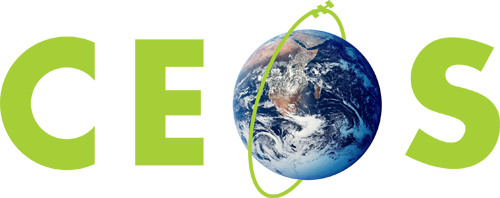 Committee on Earth Observation Satellites
Agency Updates - DLRK. Schmidt
DLR, German Space Administration
CEOS Plenary 2018
Agenda Item 4.3
Brussels, Belgium
17 – 18 October 2018
DLR.de  • c hart 2
German EO StrategyRoadmap to sustainable services
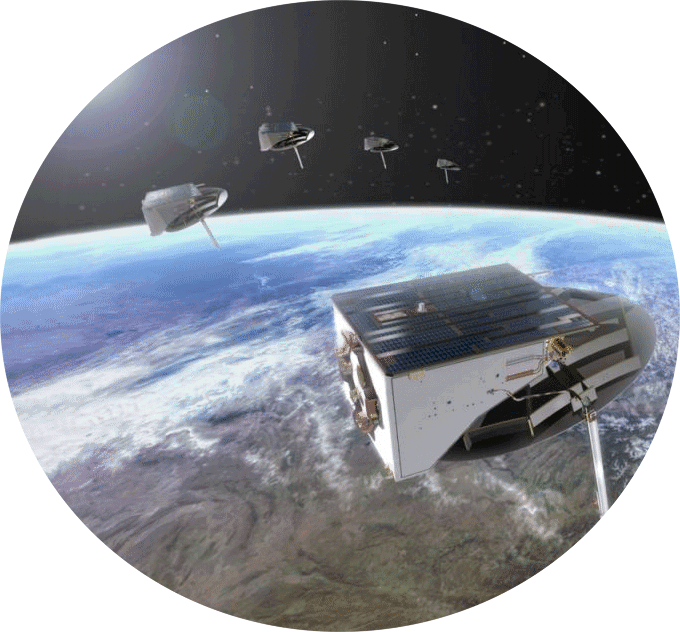 transfer into operational use and sustained user funding
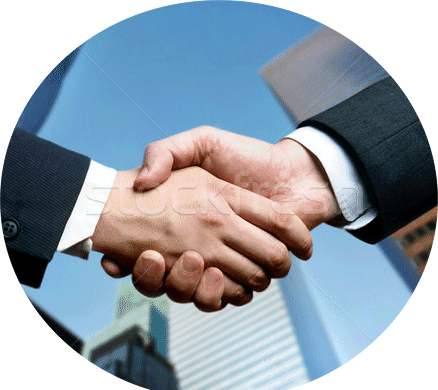 set-up of partnerships for service operations
best science & value-added products for applications in collaboration with users
mission development and operations based on sustained requirements and mature technologies
DLR.de  •  chart 3
German EO Missions
In Operation
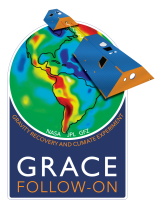 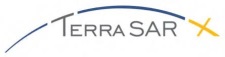 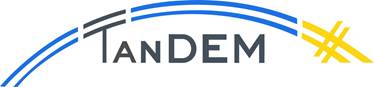 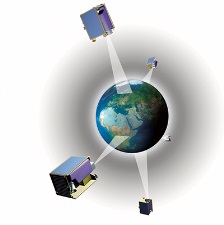 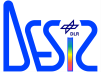 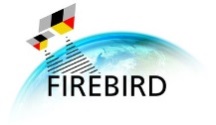 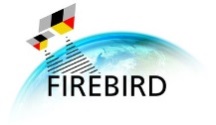 BIROS
RapidEye @ Planet
TET-1
DESIS@ISS
TerraSAR-X
TanDEM-X
GRACE FO
2005
2020
2025
2010
2015
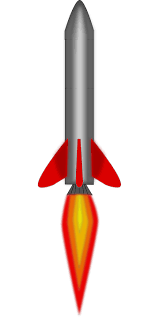 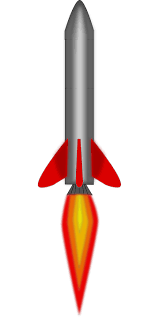 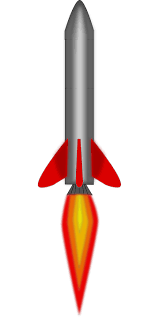 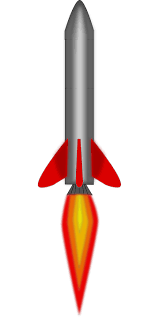 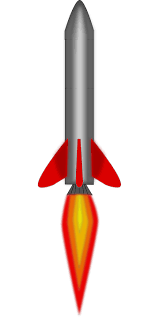 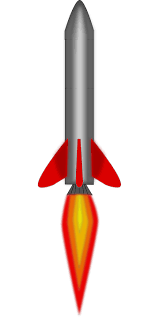 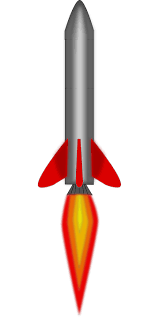 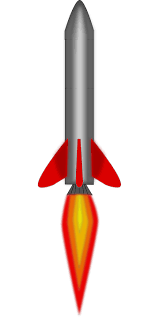 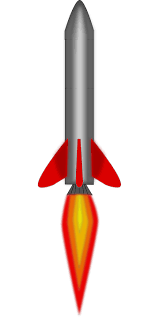 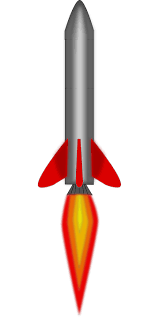 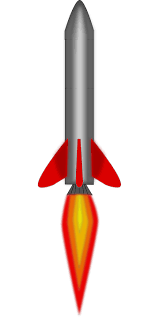 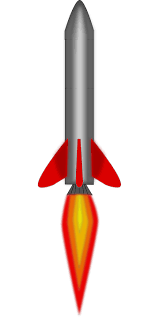 In Development
Planned
HRWS
EnMAP
MERLIN
Tandem-L
METimage
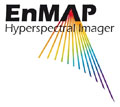 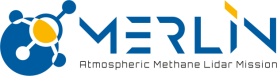 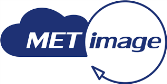 DLR.de • Chart 4
German Hyperspectral Instrument DESIS on ISS starts operations
https://www.dlr.de/dlr/en/desktopdefault.aspx/tabid-10081/151_read-30091/year-all/#/gallery/32211
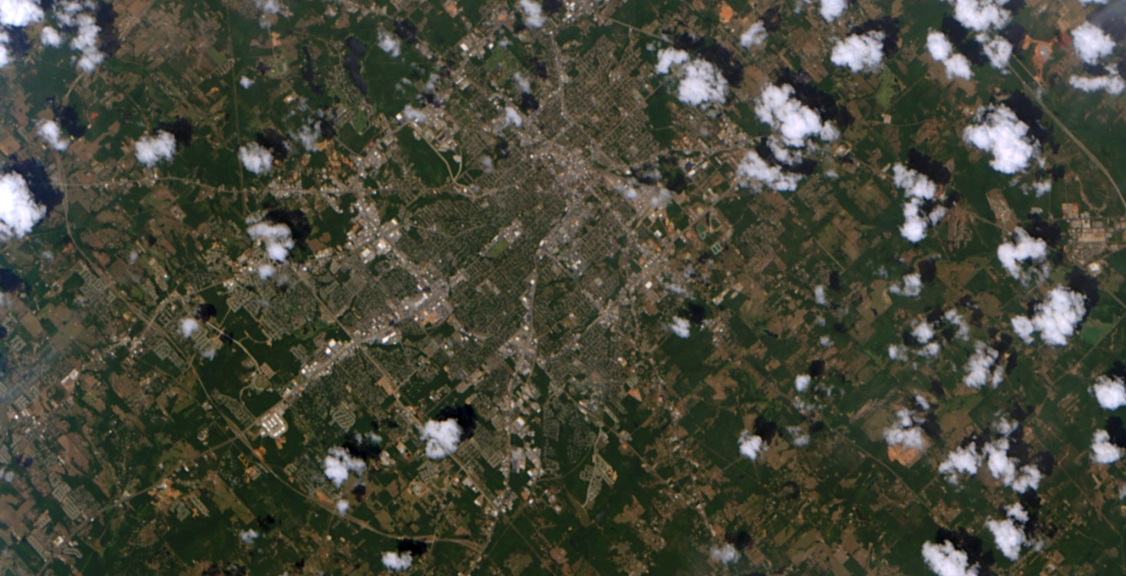 DESIS: DLR Earth Sensing Imaging Spectrometer
Project by DLR Institute for Optical Sensor systems (OS) and Earth Observations Centers (EOC) with US-company Teledyne Brown Engineering
Development together with Fraunhofer Institute for Applied Optics and Precision Engineering Jena
Launch to ISS on 29.6.2018, Installation on MUSES platform on 27.8.2018
Scientific Data rights with DLR, commercial Data rights with Teledyne Brown Engineering.
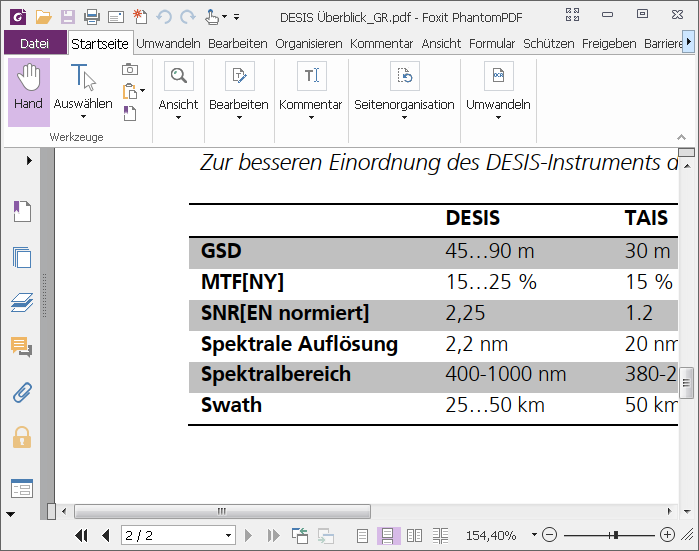 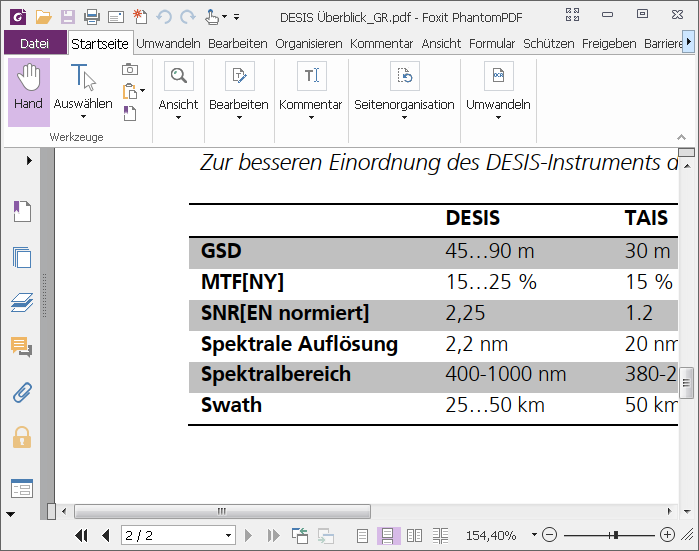 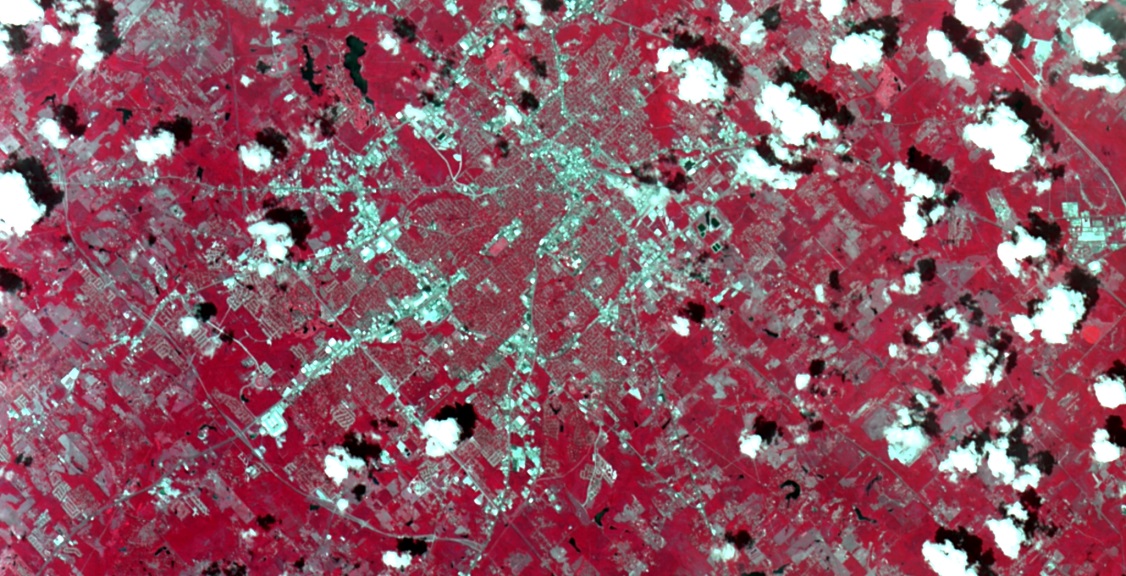 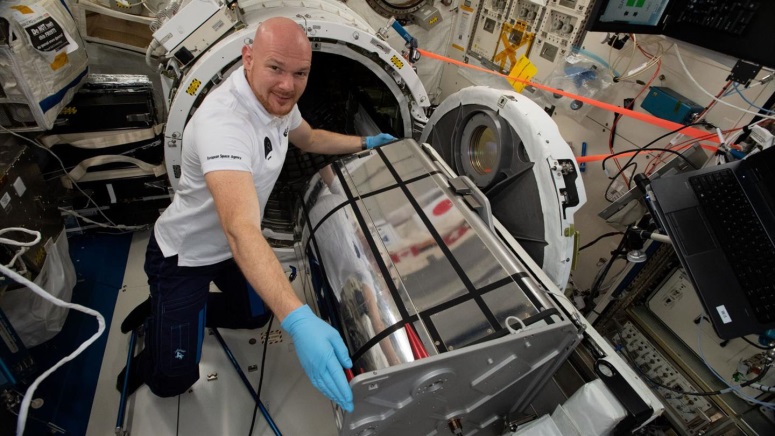 Alexander Gerst unwrapped DESIS  andprepared robotical installation on the MUSES platform
ISS/DESIS:Tyler/Texas, 30.8.18, :upper photo typical RGB-channels, lower: RGB channels with NIR-Band for amplification if vegetation
DLR.de  •  Chart 5
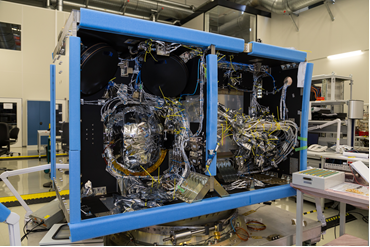 EnMAP – the German Hyperspectral Satellite
The Environmental Mapping and Analysis Program 
will provide accurate, quantitative  information of the state and evolution of ecosystems
is an imaging pushbroom hyperspectral sensor with a GSD of 30 mand 228 channels covering the spectral range from 420 to 2450 nm
EnMAP Status
Phase D
EnMAP Platform is in final integration
Hyperspectral Instrument:
Teleskop finished
VNIR und SWIR Spektrometer: finished
VNIR und SWIR Kamera: good progress
Environmental test campaign early 2019
Launch planned for end of 2020
	   http://www.enmap.org/index.html
EnMAP Platform during electr. Integration
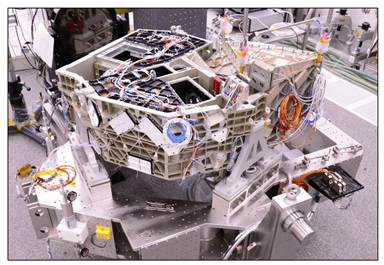 Integration status of EnMAP Instrument
DLR.de  •  Chart 6
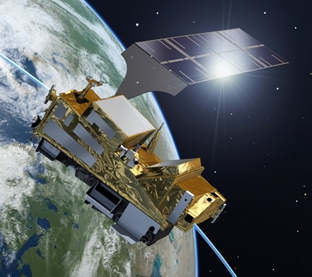 The METimage Mission
METimage is the Visible/Infrared Imaging (VII) Mission of the European Polar System – 2nd Generation (EPS-SG)
METimage is a cross-purpose, medium resolution, multi-spectral optical imaging radiometer for meteorological applications
METimage is a customer furnished item (CFI) 
Accomodation on the MetOp-SG-A Satellites
Development in cooperation with EUMETSAT

METimage Status
Phase C
Instrument development shows overall good progress
Due to delays in several subsystems, a re-baselining was necessary

Launch currently planned for end 2022
https://www.dlr.de/rd/en/desktopdefault.aspx/tabid-2440/3586_read-10140
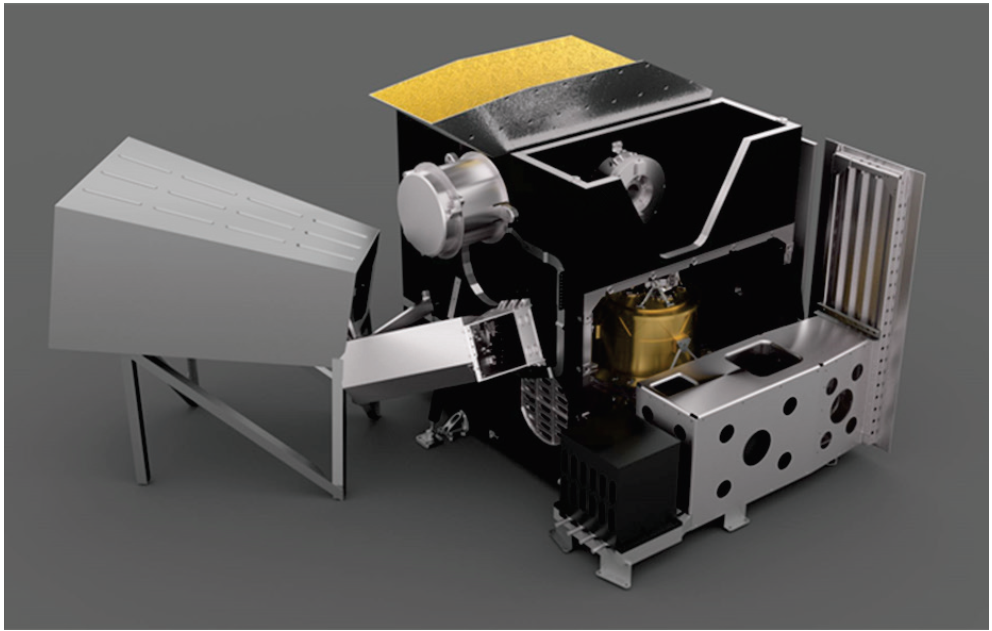 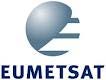 DLR.de  •  Chart 7
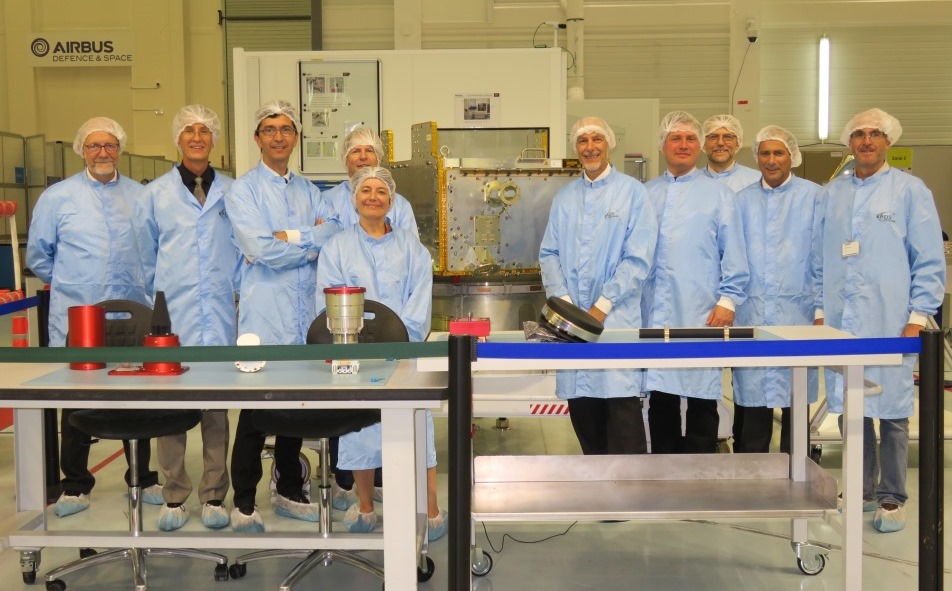 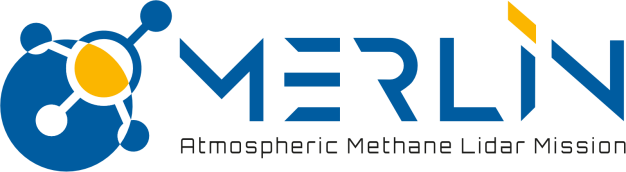 MERLIN Instrument (DLR)
Phase C proceeds without major technical issues
Significant delays occured in the development of the LASER 
Re-planning of the MERLIN schedule was necessary

MERLIN Platform (CNES)
Very good progress
Flight model of satellite platform is in clean room
Bodensegment (joint DLR/CNES responsibility)
Joint test and validation campaign was sucessfully completed in 2018 (airborne and ground instrumens)

Launch date: mid 2024
MERLIN Platform in cleanroom at Airbus in Toulouse
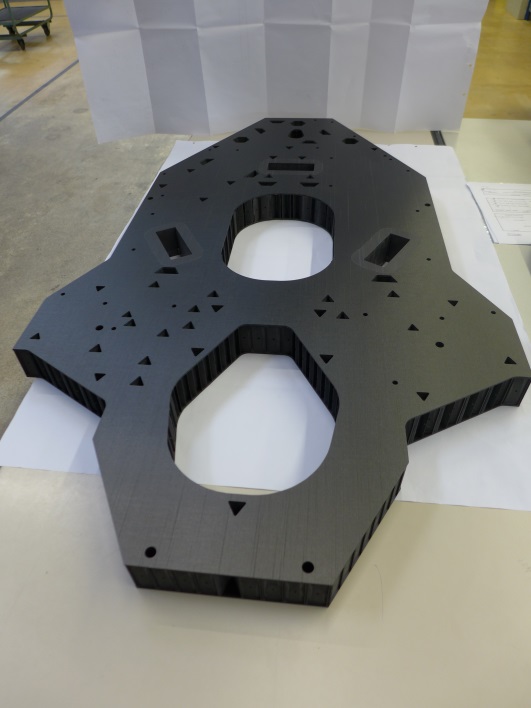 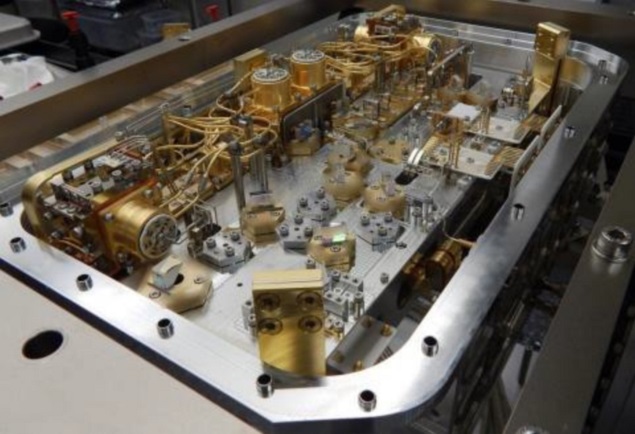 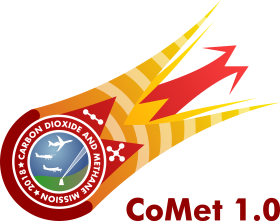 FULAS Laser
https://www.dlr.de/rd/desktopdefault.aspx/tabid-2440/3586_read-31672/
MERLIN optical bench
DLR.de  •  Chart 8
Next national X-Band SAR Mission
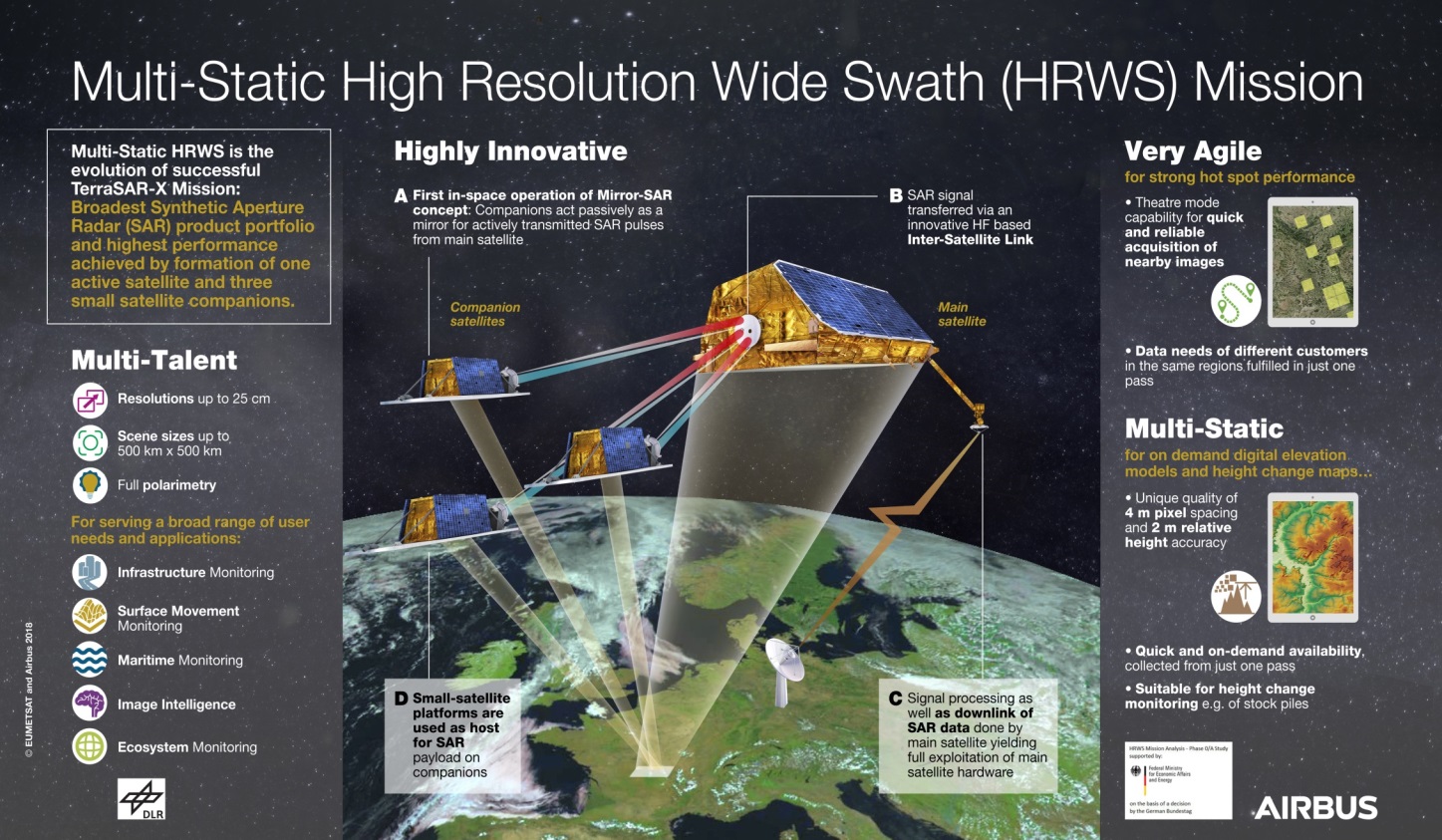 New X-Band SAR mission for data continuity of the successful German TerraSAR-X and TanDEM-X missions
Multi-Static High Resolution Wide Swath (HRWS) Mission
Broad range of user needs and applications
Very agile monostatic mission with up to 25 cm resolution, scene sizes up to 500 km x 500 km and full polarimetry
Multi-static mission for on demand digital elevation modelsand height change maps
Phase A successfully completed in July 2018
Start of phase B planned for 2019
Launch: 2024 – 2025
DLR.de  •  Chart 9
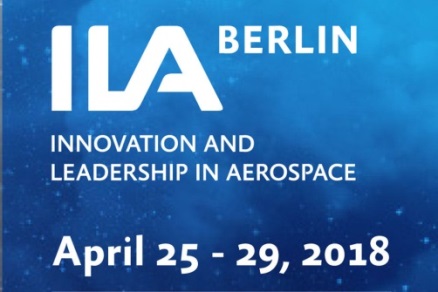 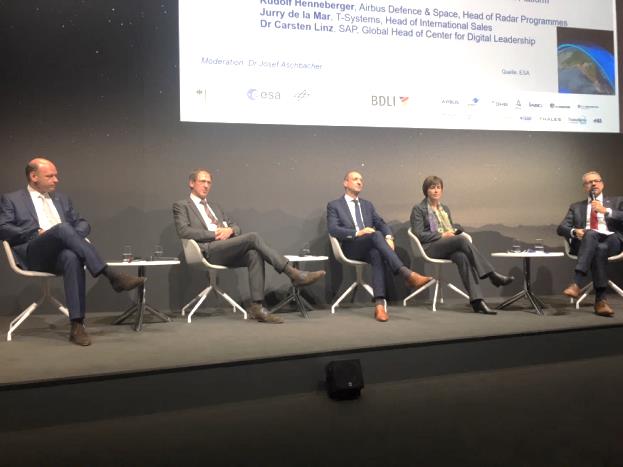 Key EO-Events in Germany 2018
25 - 29 April 	ILA Berlin EO-panel „Earth Observation for the digital economy“

28 - 30 May 	National Cal/Val Workshop, Bonn (co-organized with Research Centre Jülich

11 - 15 June	7th  EarthCare Science and 1st EarthCare Validation Workshop, Bonn
		(co-organized with ESA and JAXA)

25 – 27 June	EO Symposium – „New perspectives in Earth Observation“,  Cologne

1 - 5 October	International Astronautical Congress, Bremen


27 - 29 November
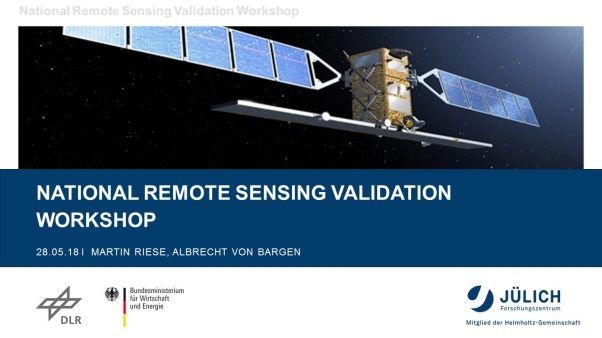 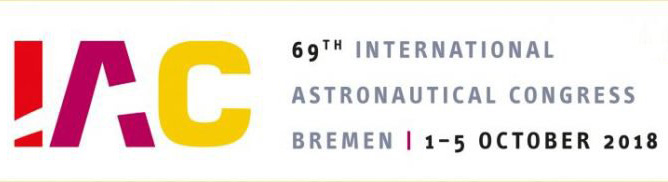 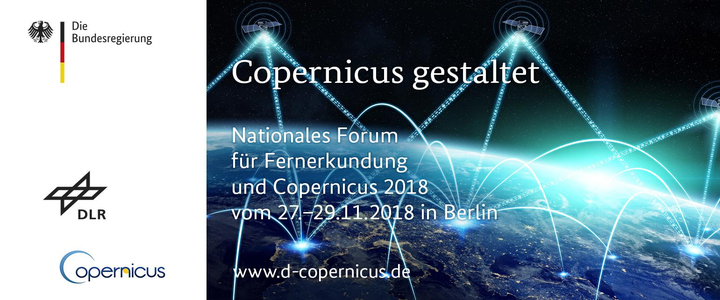 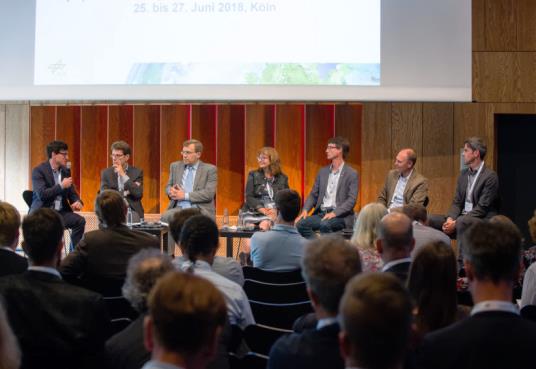 DLR.de  •  Chart 10
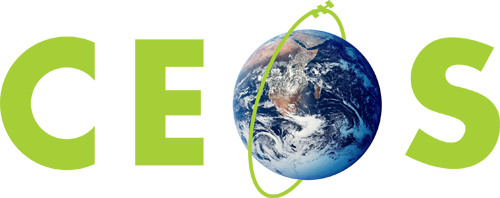 Working Group on Calibration and Validation
DLR supports the implementation of CEOS and WGCV work plan items by
Continuous serving in sub-groups & exchanging Cal/Val know-how WGCV level
Contributing to the overall action plan
Serving as link to Joint CEOS/CGMS WGClimate and for GHG actions

DLR / Research Centre Jülich: National Validation Workshop in Bonn (May 2018)
To derive the „Opportunities, Needs & Gaps, Future perspectives“ 
Based on a comprehensive survey about German validation means (to be published as brochure in 2019)
Inclusion of representatives from CEOS WGCV (Chair et al.)
DLR.de  •  Chart 11
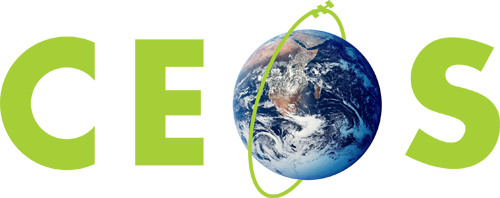 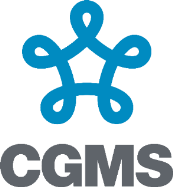 Joint Working Group on Climate
DLR supports the implementation of “The Architecture of Climate Monitoring from Space” by
Participating in the verification of the ECV inventory
Conducting in cooperation the gap analysis
Supporting the formulation of the action plan

DLR is included in the review of the update of the GCOS implementation plan (GCOS-200)

DLR serves as link to CEOS / WGCV and vice versa
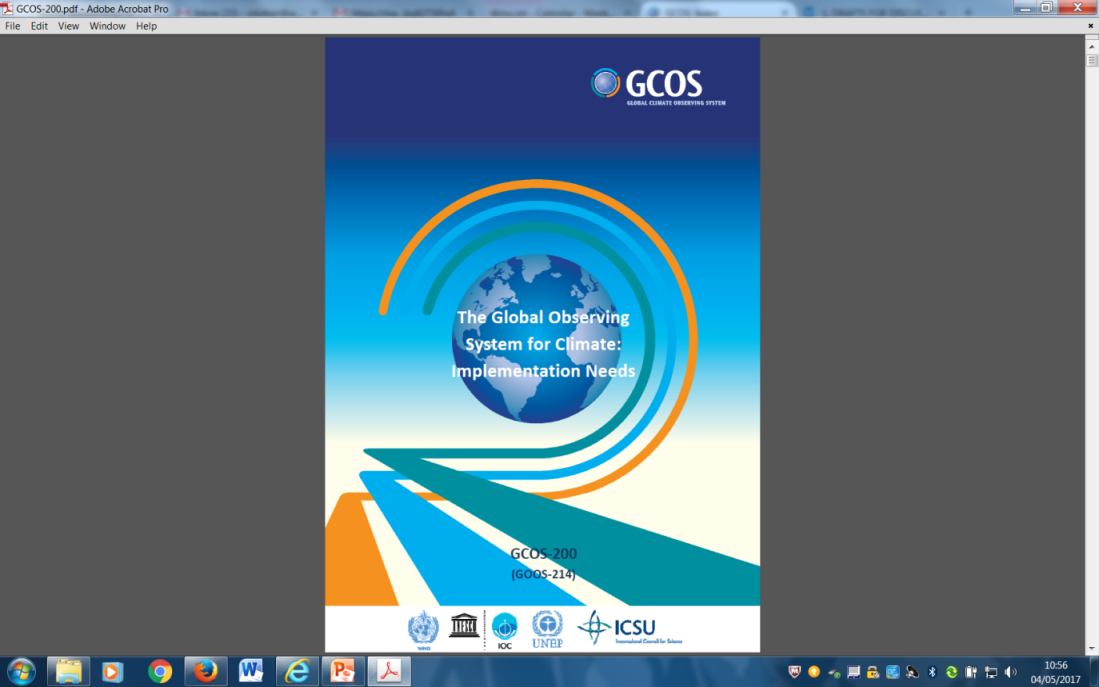 [Speaker Notes: DLR unterstützt die wesentlichen Aktivitäten der WGClimate beim „Kerngeschäft“, nämlich dem zyklischen Aufbau (und Update) des ECV Inventories durch den ersten Schritt der Inhaltsverifikation (aufgeteilt auf verschiedene Mitglieder der WG bzw. weitere Freiwillige angesprochend ruch die Raumfahrtagenturen; hier. DLR selbst); beteiligt sich dann an der Gap Analysis (hier GHGs u.a.) zusammen mit anderen WGClimate Mitgliedern und Volunteers; Diskussion des „Action plan“ in der WGClimate (das sind wir aber nicht im Lead sondern der Chair)
In der vergangen „Periode“ wurde gemeinsam die Antowrt von CEOS auf den GCOS Implementation Plan (Update) Entwurf formuliert (naja, DLR wird da dreimal angefragt: CEOS, GCOS, nationales GCOS)
Im Moment bedient DLR aufgrund der personellen Konstitution den Link zwischen WGClimete und WGCV für beide WGs.]
DLR.de  •  Chart 12
DLR Contributions to WGCapD Workplan 2018-2020
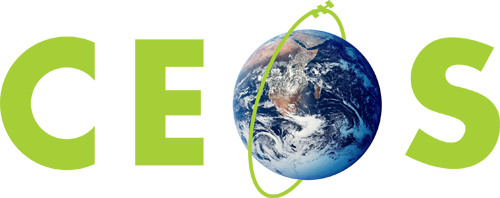 Global activities (CB- 19, 21, 28, 29, 30, 31) 
DLR Grant to SAREDU/EO-College Portal infrastructure to provide EO Training material (SAR & Hyperspectral) and to support development and implementation    of MOOCS in cooperation with    ESA and other Agencies:
MOOCs on Radar Backscatter (DLR / FSU Jena), Q1 2019
MOOC on SAR Applications: Echoes in Space (ESA / CSA / FSU Jena), Q1 2019
MOOC on Land applications (tbc, ESA Tender), 
MOOC targeting SDG 2 (Zero Hunger) and 13 (Climate Actions), funding applied for via 
   Copernicus Framework Partnership Framework Project (2019-2020)
Support to Webinar series on multiple topics, e.g. GEOGLAM and disasters (2019-2020, tbc)
Portal-based access to CB and training resources via Installation of Calender API at EO –College (2019)
Support to establish E-Learning Best practices and guidelines
DLR Grant to development of free SAR operation system
Regional activities – training in GEO regions (CB 26)
DLR to support AfriGEOSS training activities in 2019 and 2020 via SAREDU/EO-College Grant
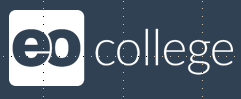 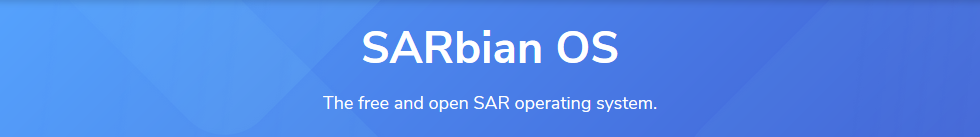 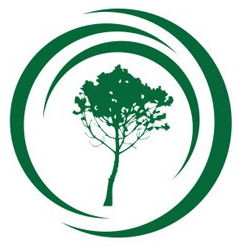 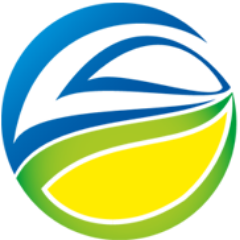 DLR.de  •  Chart 13
GFOI and GEOGLAM @ DLR
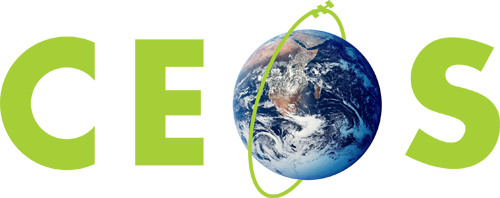 Support with data
Providing TerraSAR-X and TanDEM-X data for GFOI and GEOGLAM (JECAM, AsiaRice) R&D sites/teams
Engaging in CEOS SDCG for GFOI from the start

Funding R&D
Funding German research teams contributing to GFOI R&D and JECAM programmes. 


Linking to users/donors
Working with German Development Agency (GIZ) and relevant German Ministries BMZ/BMEL 
BMEL now funding GEOGLAM Programme Office
BMZ considering to join GFOI Leads group and provide funding
GIZ collaborating in various GFOI components at technical level
DLR.de  •  Chart 14
DLR Contributions to WG Disasters
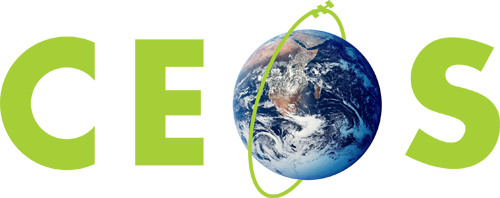 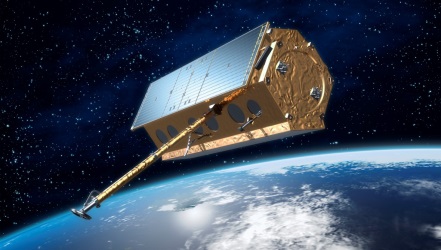 DLR supports research and scientific demonstration of EO-based applications 

Data contributions to Geohazard Supersites and CEOS demonstrators (TerraSAR-X, TanDEM-X)
TSX order contingents for PIs of Geohazard Supersites (GEO GSNL) 
Icelandic Volcanoes, seismic hotspot Marmara/Turkey, and several more
> 1000 SAR scenes p.a.
 
CEOS Volcano Demonstrator (Latin America, Africa, SE-Asia)
Support with data
Background mission coverage of selected volcanoes

Coverage of Haitian Recovery Observatory study area

and more…(e.g. regular update to the CEOS MIM Database)
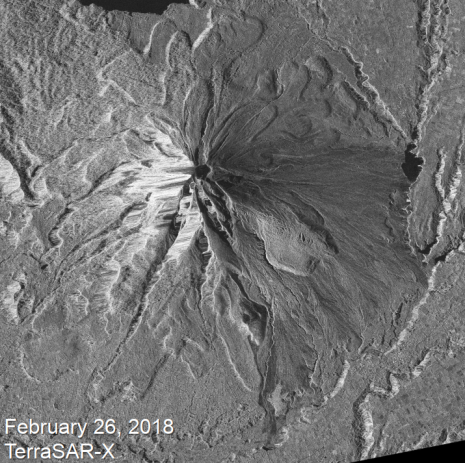 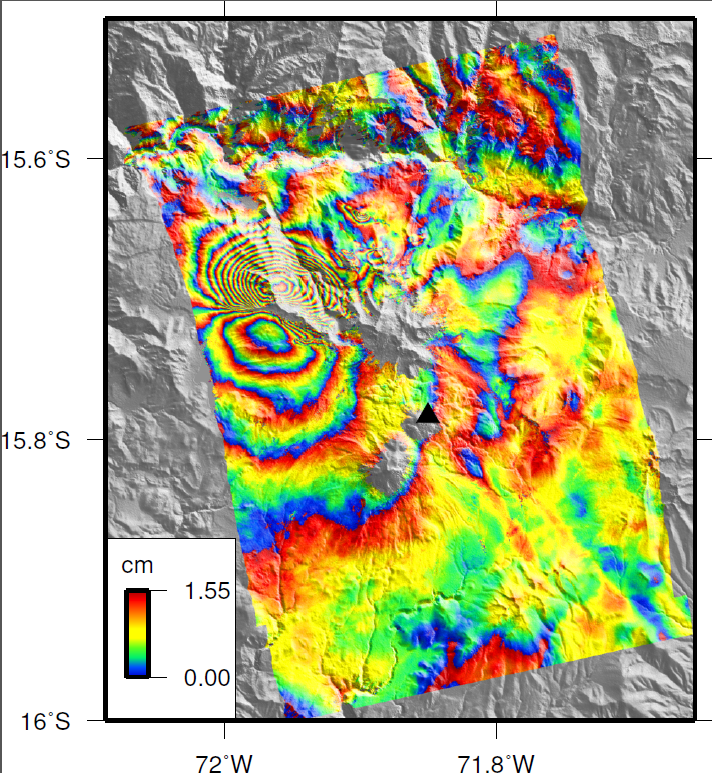 DLR.de  •  Chart 15
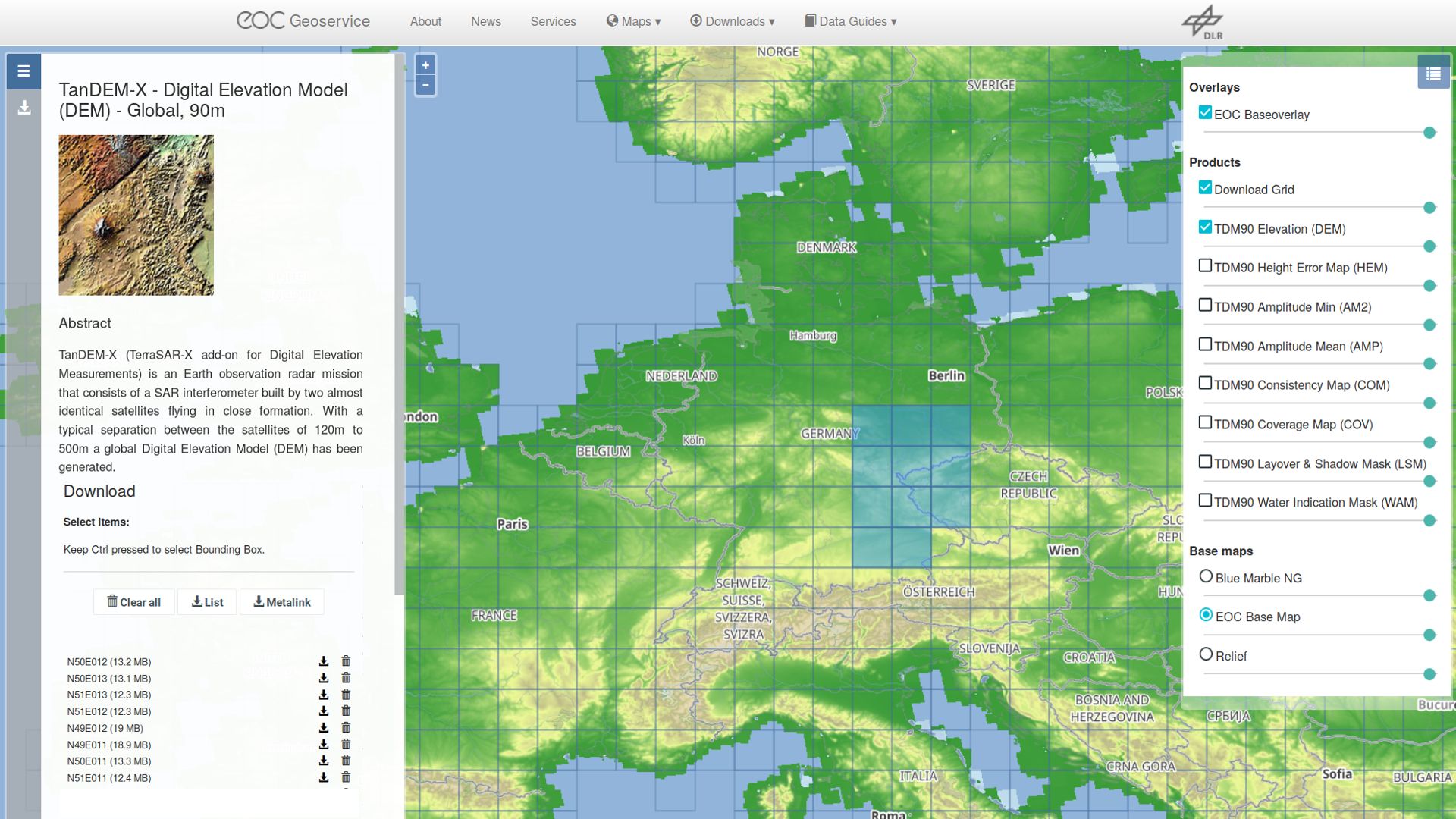 just recently, free public access to all 90m TanDEM-X Data has been granted:https://www.dlr.de/eoc/en/desktopdefault.aspx/tabid-12632/22039_read-53088
download is free of charge and possible after registration.
Terms of use: https://geoservice.dlr.de/resources/licenses/tdm90/License_for_the_Utilization_of_90m_DEM_for_Scientific_Use.pdf
Download Portal: https://download.geoservice.dlr.de/TDM90/#details